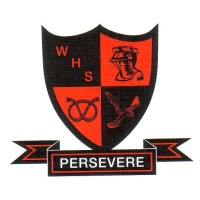 Computing
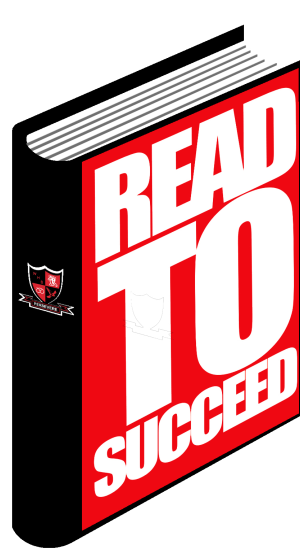 “The more that you read, the more things you will know. The more that you will learn, the more places you’ll go” Dr Seuss